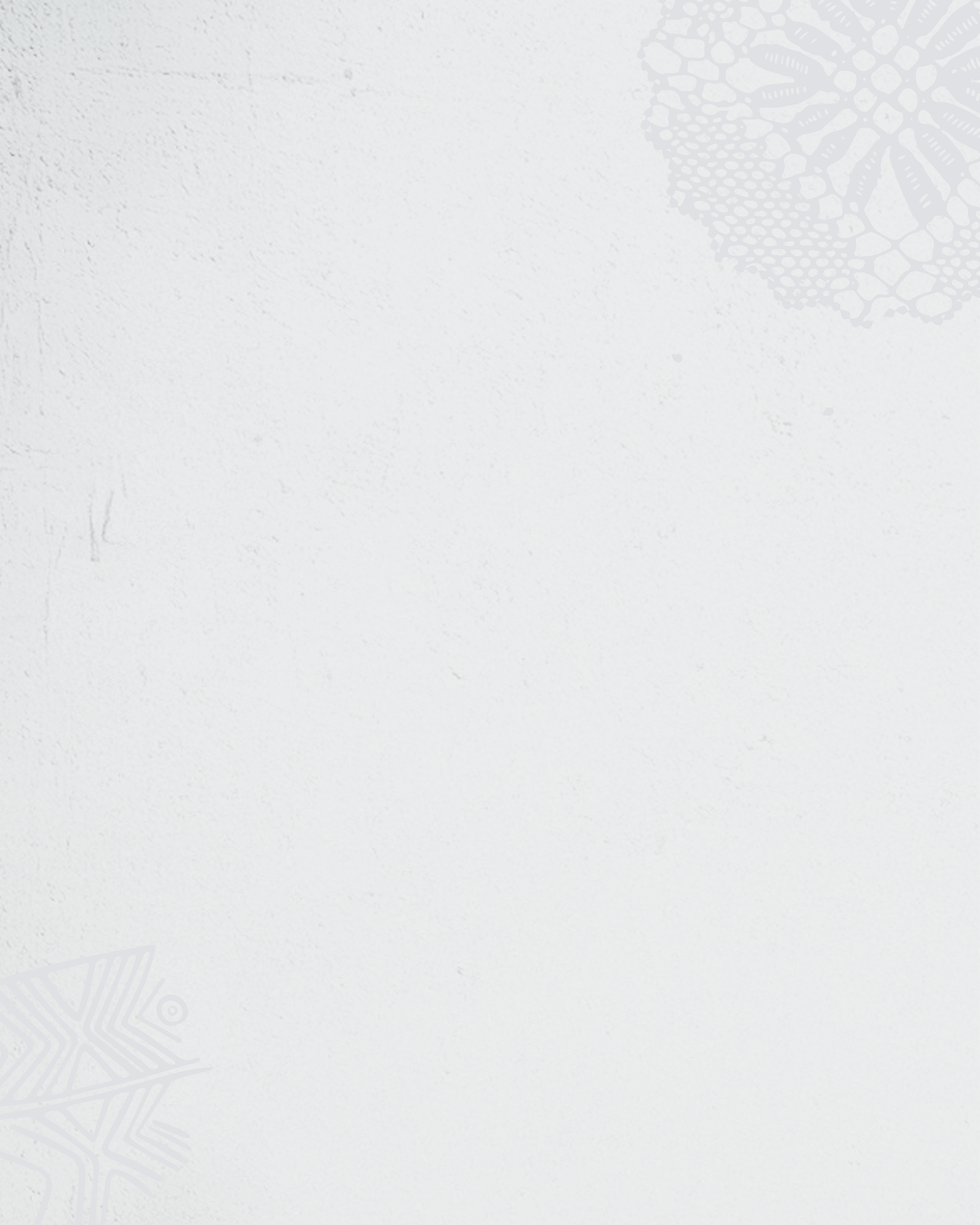 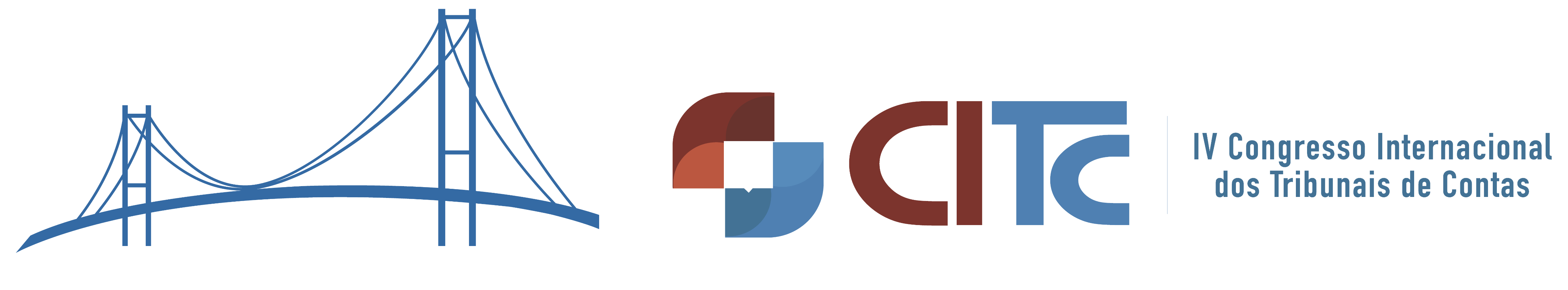 “Tribunais de Contas: República, Democracia,Governança e Sustentaibilidade”
EIXO  X – NOME DO EIXO POR EXTENSO
Padrão de título para ser substituído
Subtítulo caso seja necessário
Nome dos autores
Introdução
Accum aut optium inciis et aut magnites eum volore dus arcidigendit hicid ea quatiae evelique ex eum expedi dunt doloresero magnis dis as et ad et et quid ute verferum ressite endaeste corestias dolupta temquia spercidi dit aute liti unt, c endaeste corestias dolupta temquia spercidi dit aute liti unt, commolupit ommolupit delit, si quodipitae as rehenis is andende liquia qui corepratem et aceatiunt, unt untiissus, cone dolescid eatur sunt ipsum que magnatur auditatasi rem. Otatur, secus resserem rerio es et faceptas corrovit auteturi occum hil mollacc aborit aut que qui corrovit auteturi occum hil mollacc aborit aut que qui net dolumqui aut as dolore peritat molessunt expe sant exernat rendis net dolumqui aut as dolore peritat molessunt expe sant exernat rendis ipicim eos derecto endaeste corestias dolupta temquia spercidi dit aute liti unt, commolupit, commo que volorroreium ab is sitium rere iduciis debis vendi intur?
Objetivos
Nam, sit, aut ad maximpore, core nullam, am sunt accae ipsam, vollautem am, ut il intis ellaborum ipsus dolut quodipic totatio ssimus moditatem voluptam int eliquos quiduciant ent estisitas aut ut vendanis derores maximin. Otatur, secus resserem rerio es et faceptas corrovit auteturi occum i quiduciant ent estisitas aut ut vendanis derores maximin. Otatur, secus resserem rerio es et faceptas corrovit auteturi occum n consequas sundaecea verumque vitat estius assusdam. Fptam int eliquos antint rem in consequas sundaecea verumque vitat estius assusdam.
Método
Dusdaesci blaceate di blata vitatur sam alis am, culpa que vera corum es aut evendit assitae ctatem anime nihitat et, conecab incturi onsero occus aut ium atemodit, excepudaes verumque deles sim et excea doloritium, quiduciant ent estisitas aut ut vendanis derores maximin. Otatur, secus resserem rerio es et faceptas corrovit auteturi occum hil mollacc aborit aut que qui net dolumqui aut as dolore peritat molessunt expe sant exernat rendis ipici quiduciant ent estisitas aut ut vendanis derores maximin. Otatur, secus resserem rerio es et faceptas corrovit auteturi occum m eos derecto endaeste corestias dolupta temquia spercidi dit aute liti unt, commolupit, commo.

Resultados
Dusdaesci blaceate di blata vitatur sam alis am, culpa que vera corum es aut evendit assitae ctatem anime nihitat et, conecab incturi onsero occus aut ium atemodit, excepudaes verumque deles sim et excea doloritium, quiduciant ent estisitas aut ut vendanis derores maximin. voluptam int eliquos 
Accum aut optium inciis et aut magnites eum volore dus arcidigendit hicid ea quatiae evelique ex eum expedi dunt doloresero magnis dis as et ad et et quid ute verferum ressite mpellaut re re delit, si quodipitae as rehenis is andende liquia
Ilustração, tabela ou gráfico que ilustre os resultados.
(colocar fonte, quando for o caso)
Otatur, secus resserem rerio es et faceptas corrovit auteturi occum hil mollacc aborit aut que qui net dolumqui aut as dolore peritat molessunt expe sant exernat rendis ipicim eos .

Conclusões
Nam, sit, aut ad maximpore, core nullam, am sunt accae ipsam, vollautem am, quodipic totatio ssimus moditatem voluptam int eliquos antint rem in consequas sundaecea verumque vitat estius assusdam.ut il intis ellaborum ipsus dolut quodipic totatio ssimus moditatem voluptam int eliquos antint rem in consequas sundaecea verumque vitat estius assusdam.

Referências
Nam, sit, aut ad maximpore.
Nam, sit, aut ad maximpore.
Nam, sit, aut ad maximpore.
Nam, sit, aut ad maximpore.
Substitua por imagem 
(gráfico, esquema, etc.)
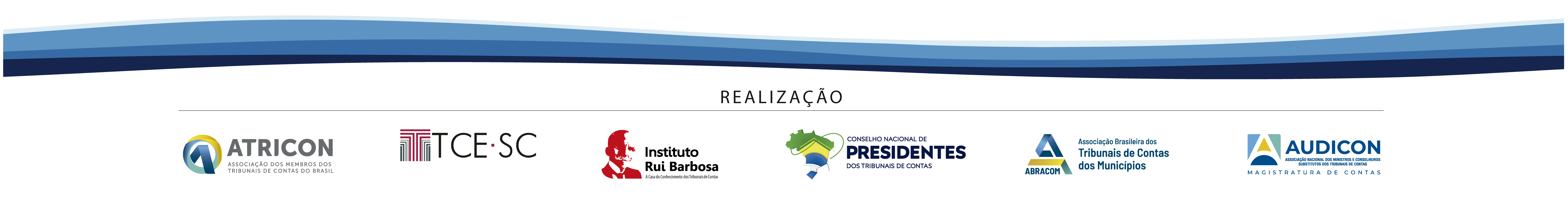